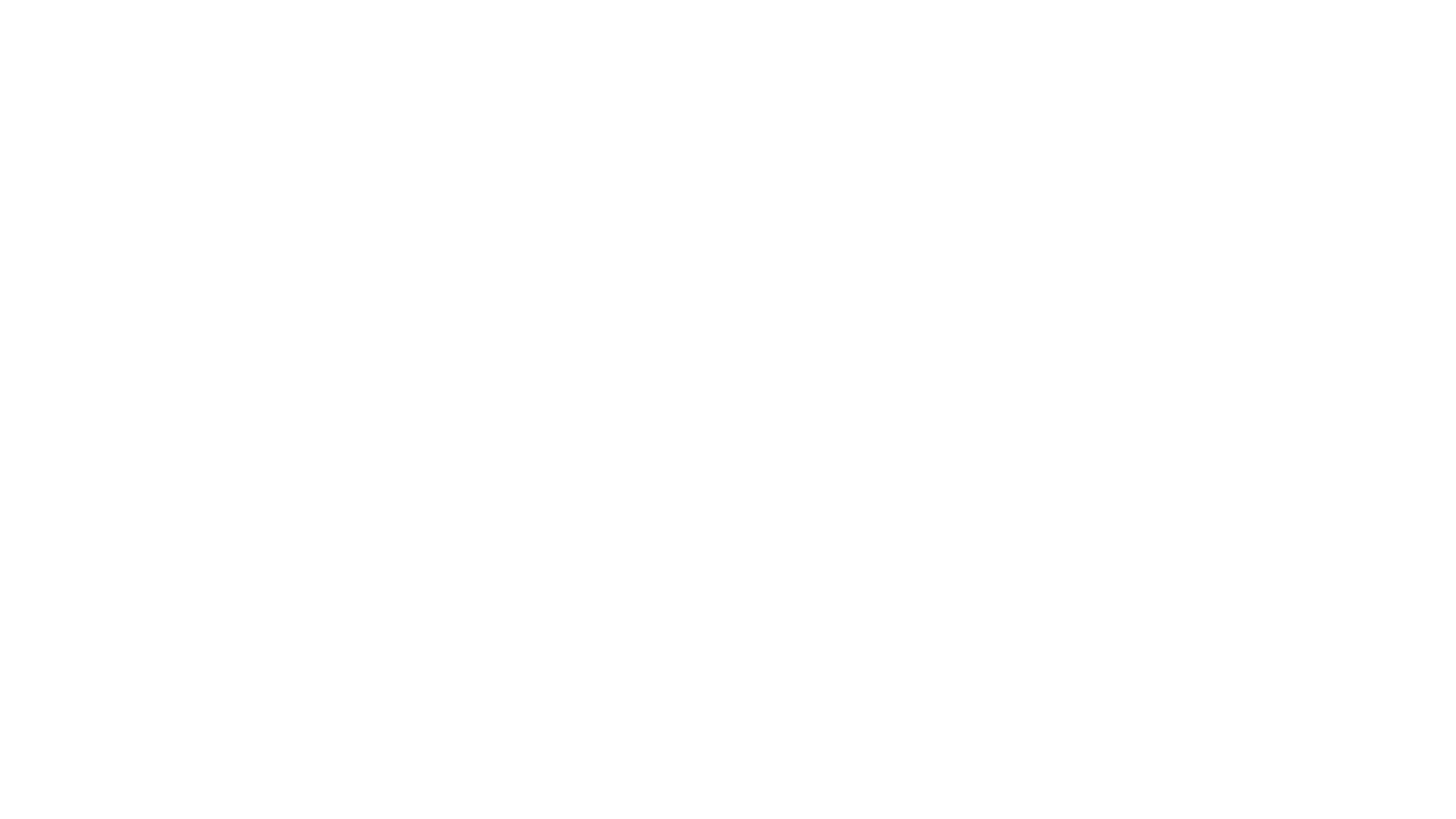 Bluebird, Bluebird
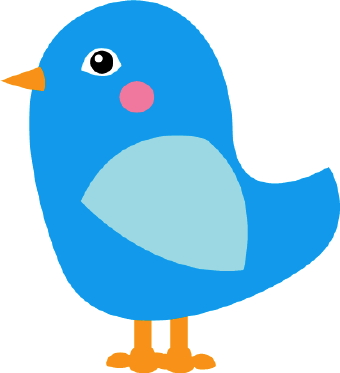 Bluebird, bluebird, through my window,
Bluebird, bluebird, through my window,
Bluebird, bluebird, through my window,
Oh, Johnny aren’t you tired?

Take a little partner, tap them on the shoulder, 
Take a little partner, tap them on the shoulder, 
Take a little partner, tap them on the shoulder, 
Oh, Johnny aren’t you tired?